Basic Probability
Basic Probability
June 2017 
2H Q9
SAM 
1H Q7
Nov 2017 
1H Q1
SAM 
2H Q3
Nov 2017 
3H Q4
SAM 
2H Q6
June 2018 
2H Q5
SAM 
3H Q5
June 2018 
3H Q7
Experimental/ using samples
SAM 1H Q7
Basic Probability
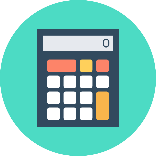 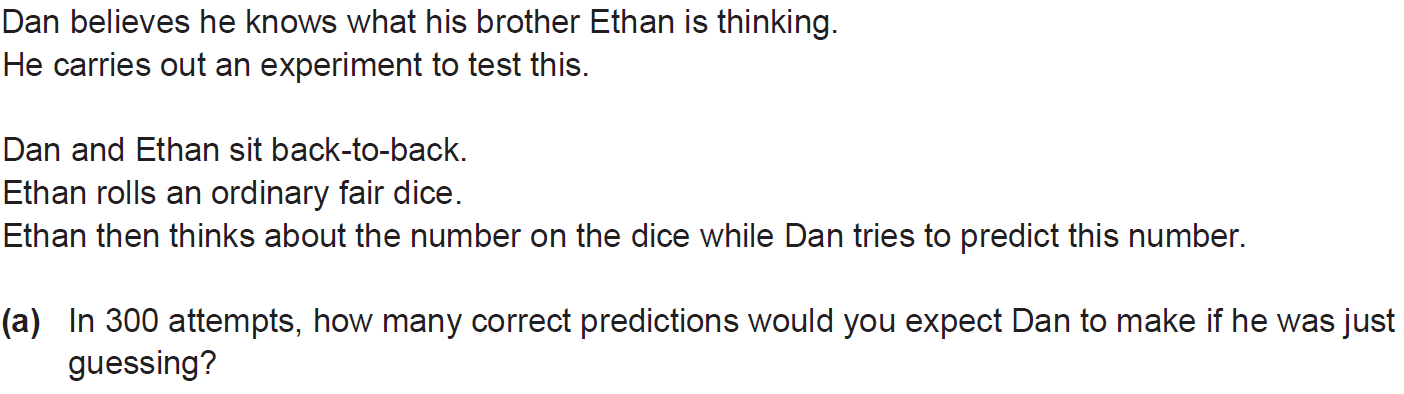 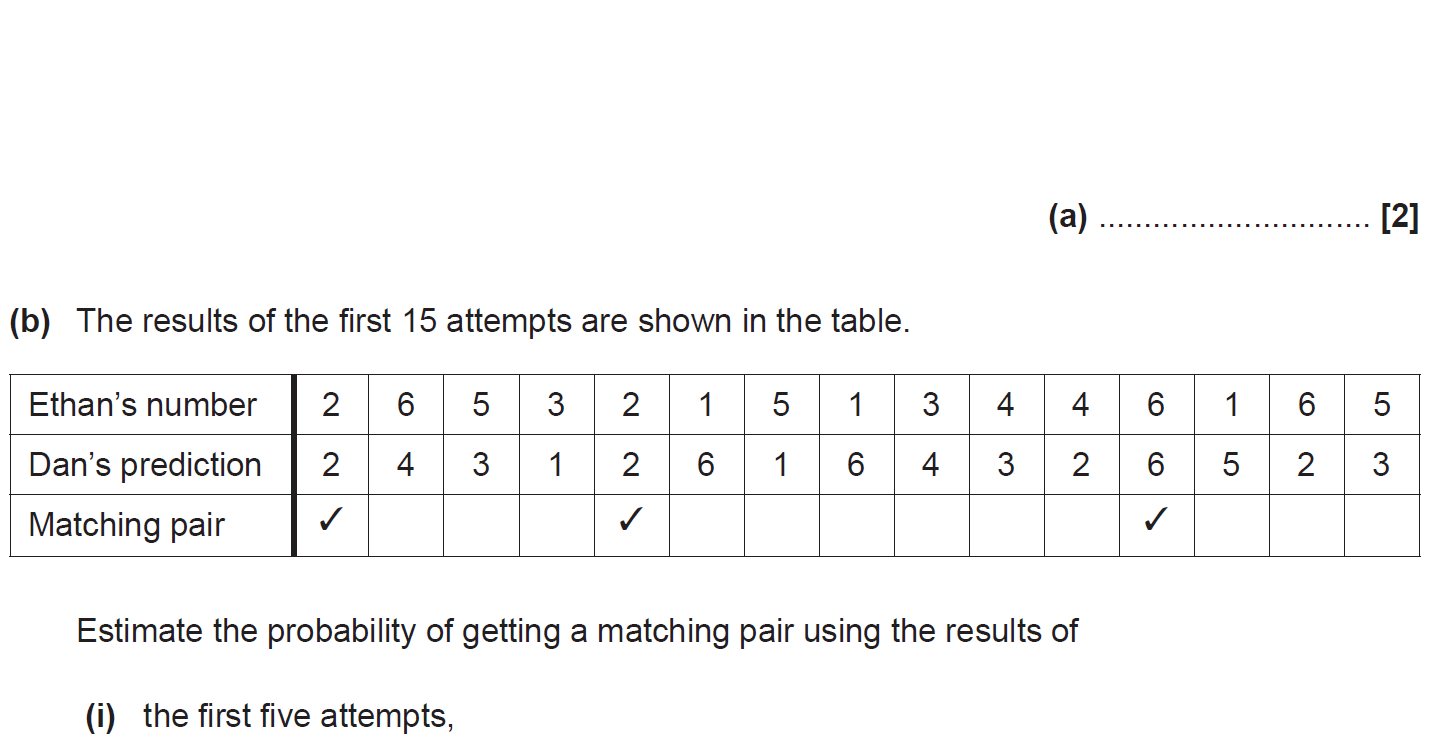 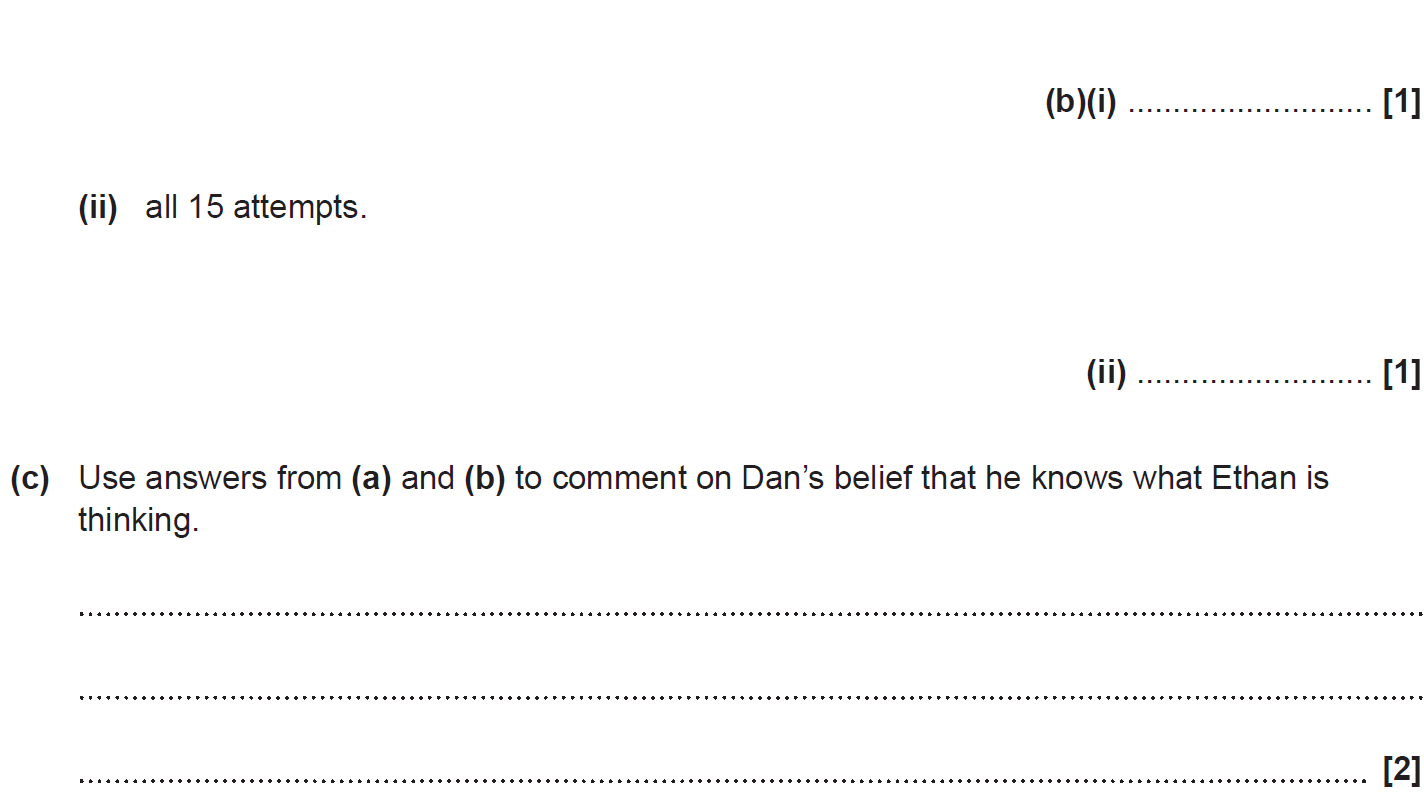 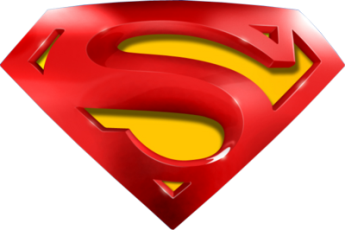 SAM 1H Q7
Basic Probability
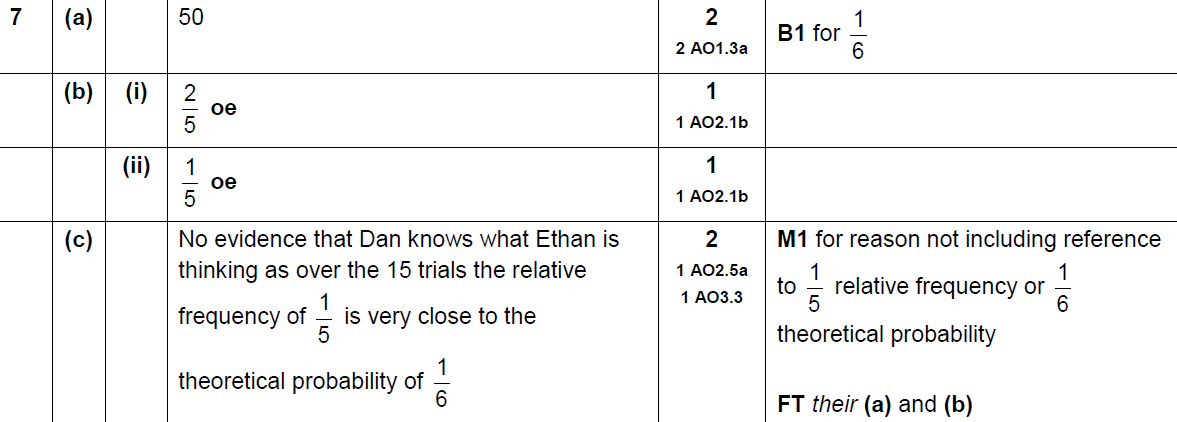 A
B (i)
B (ii)
C
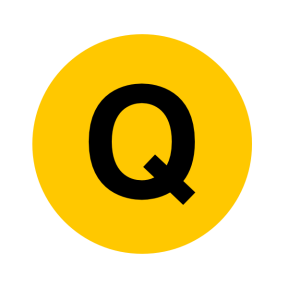 SAM 2H Q3
Basic Probability
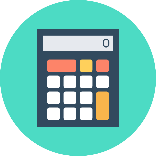 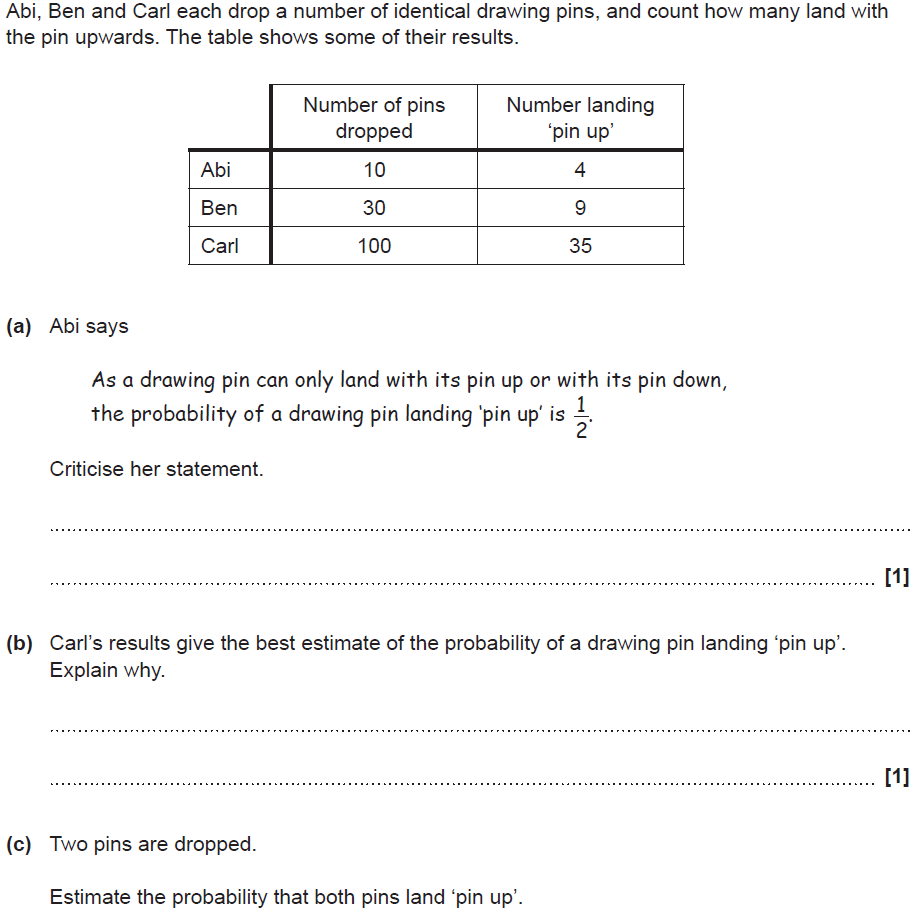 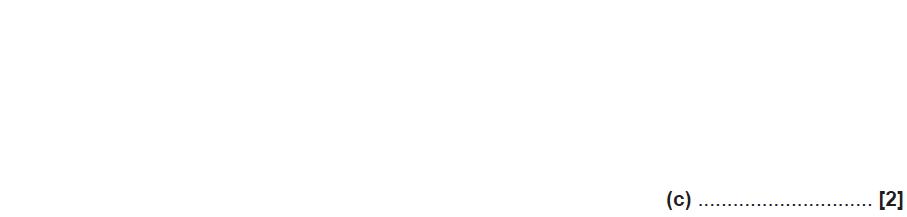 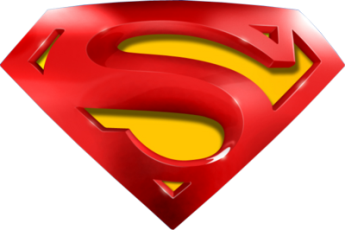 SAM 2H Q3
Basic Probability
A
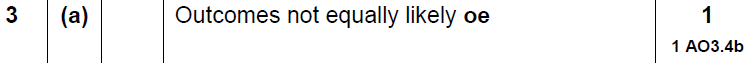 B
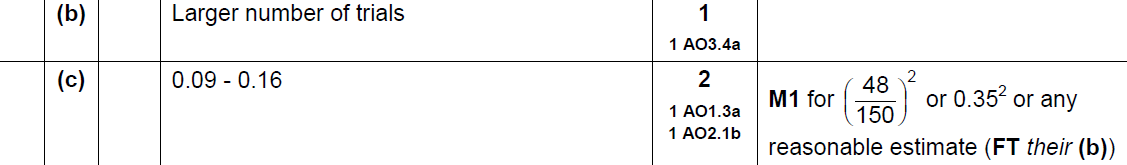 C
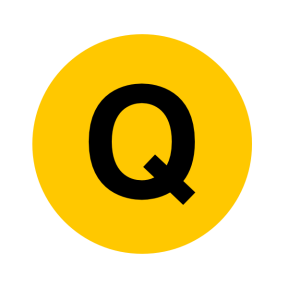 SAM 2H Q6
Basic Probability
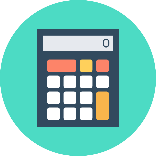 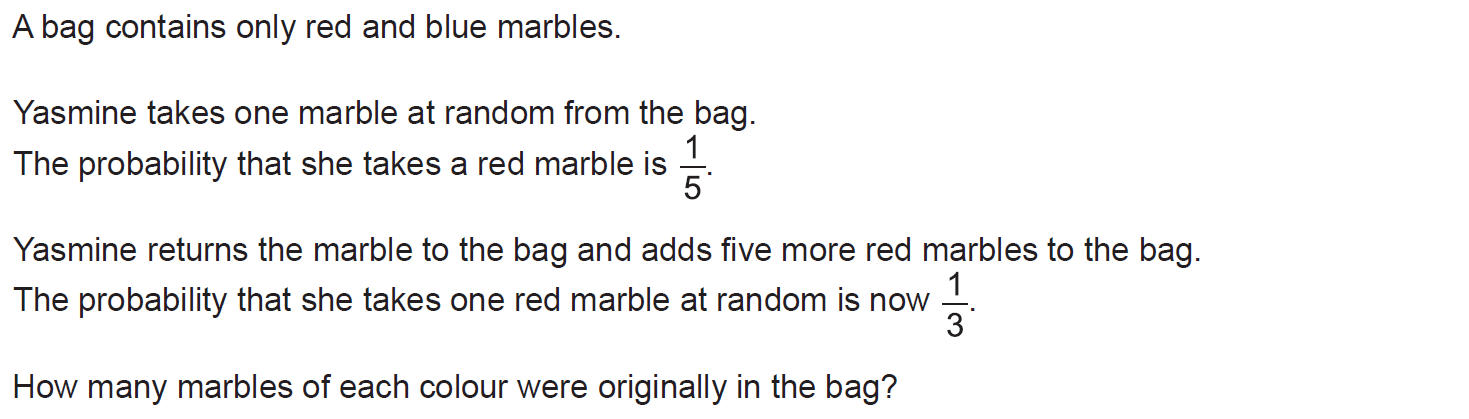 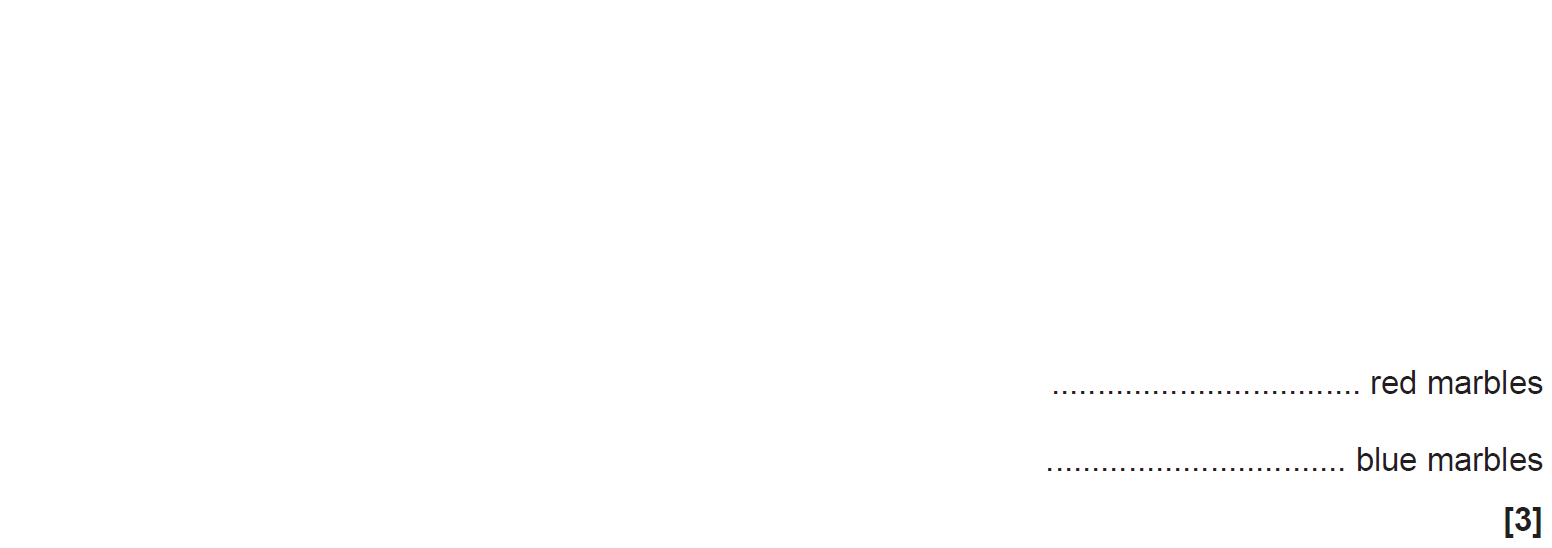 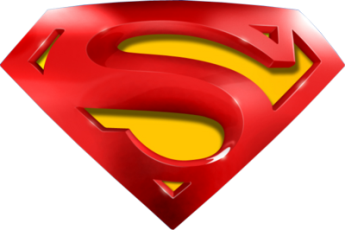 SAM 2H Q6
Basic Probability
A
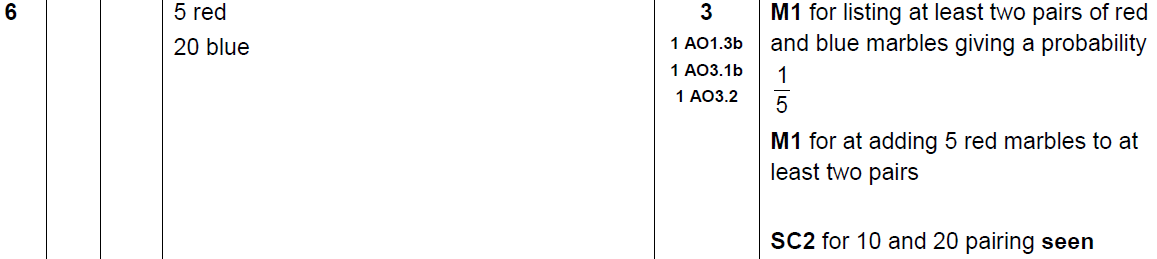 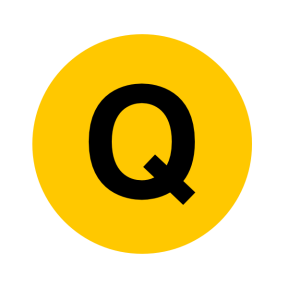 SAM 3H Q5
Basic Probability
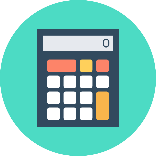 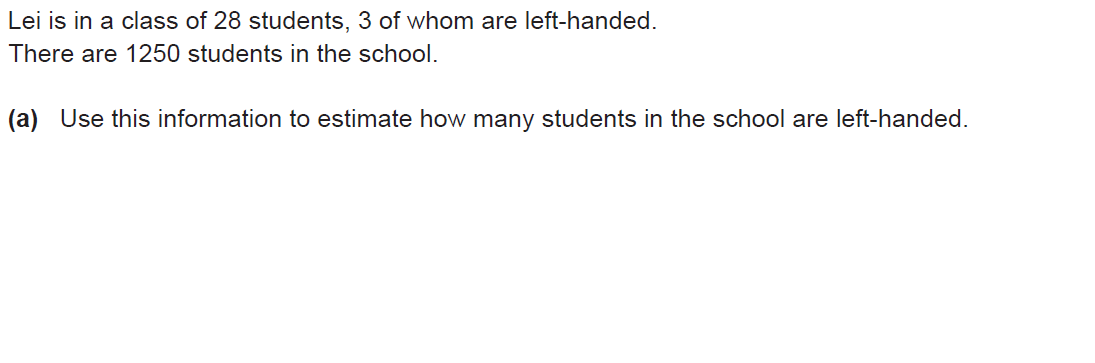 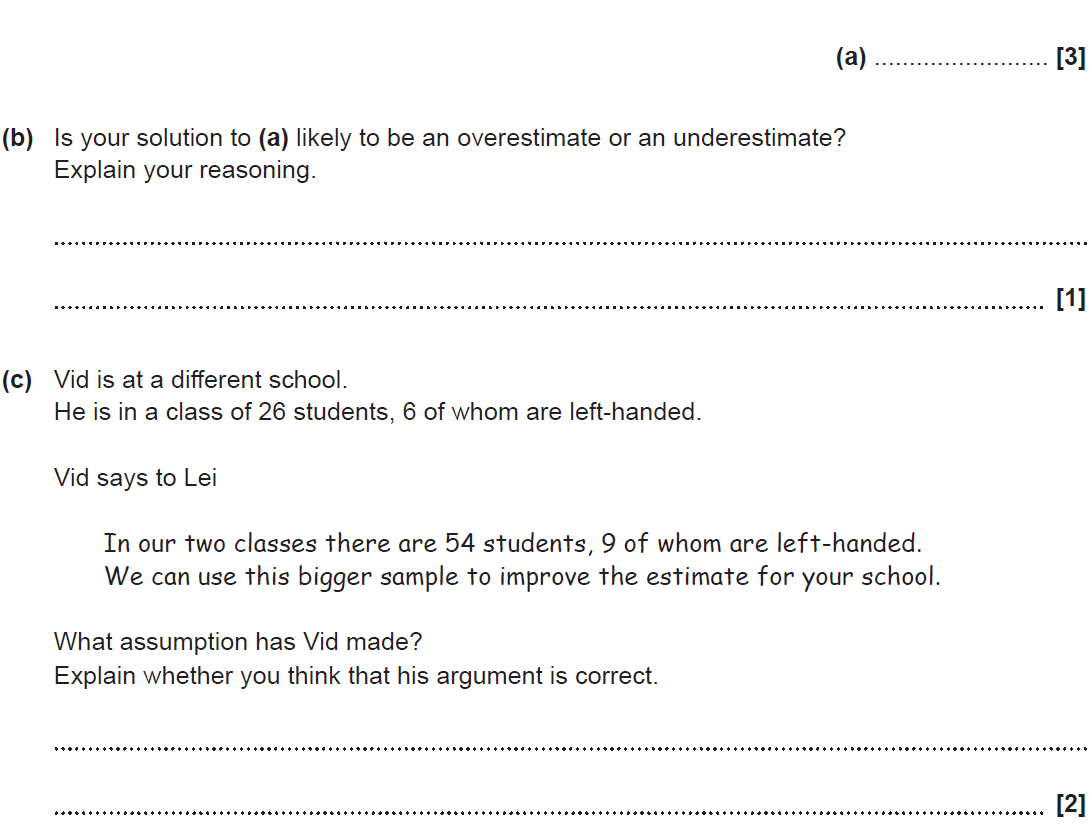 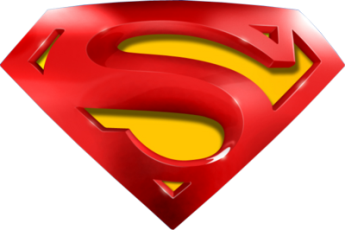 SAM 3H Q5
Basic Probability
A
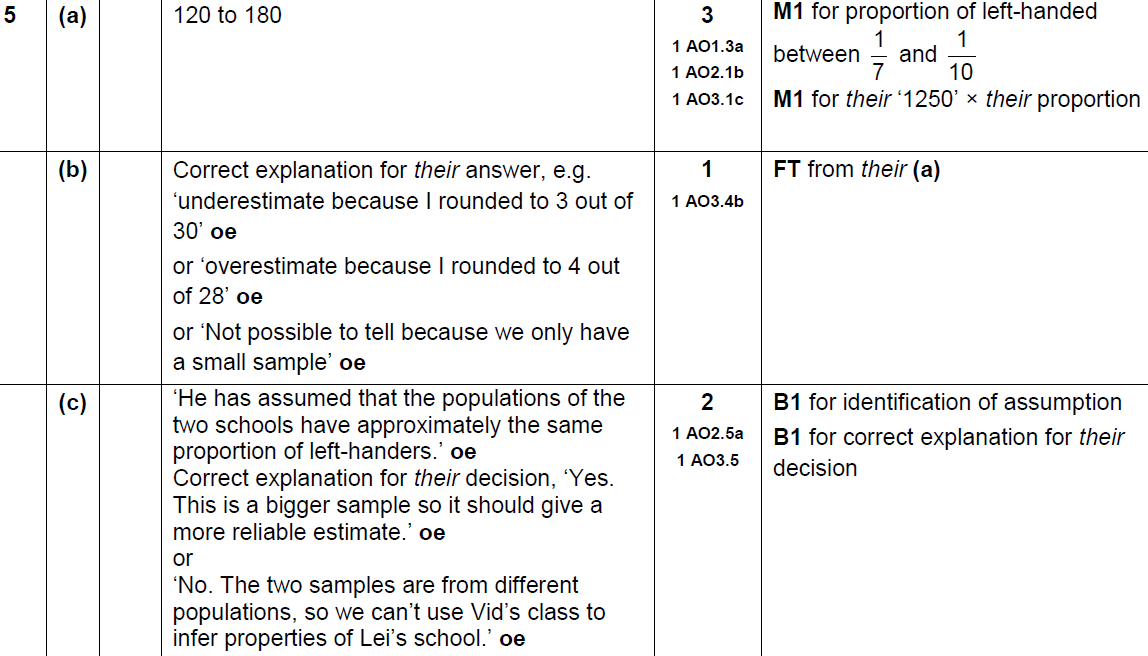 B
C
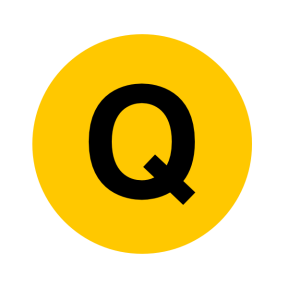 June 2017 2H Q9
Basic Probability
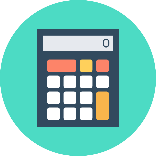 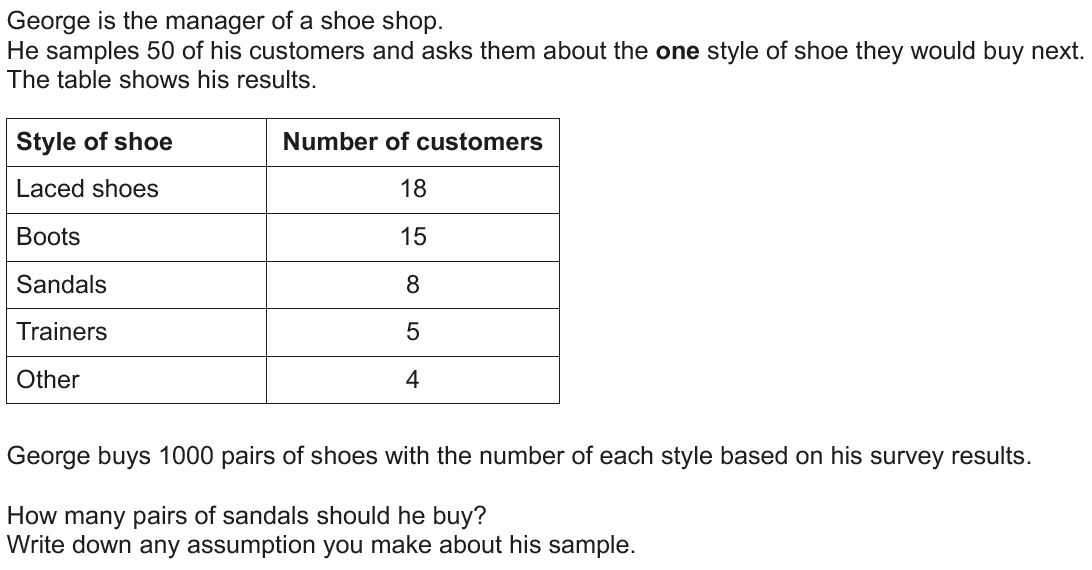 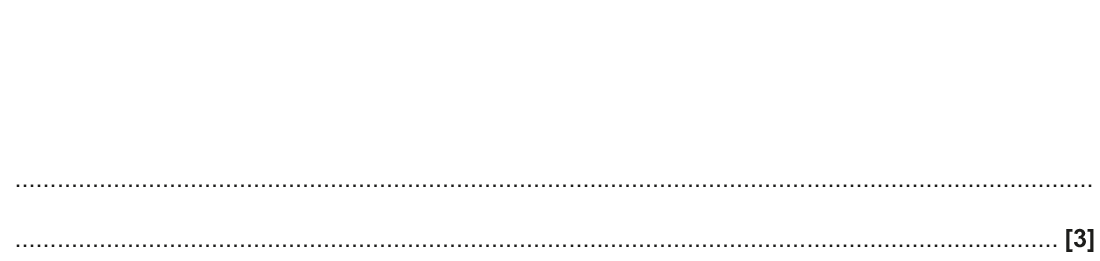 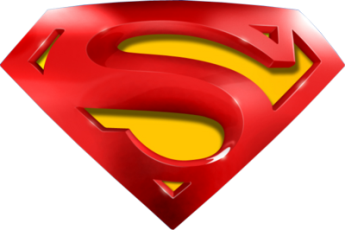 June 2017 2H Q9
Basic Probability
A
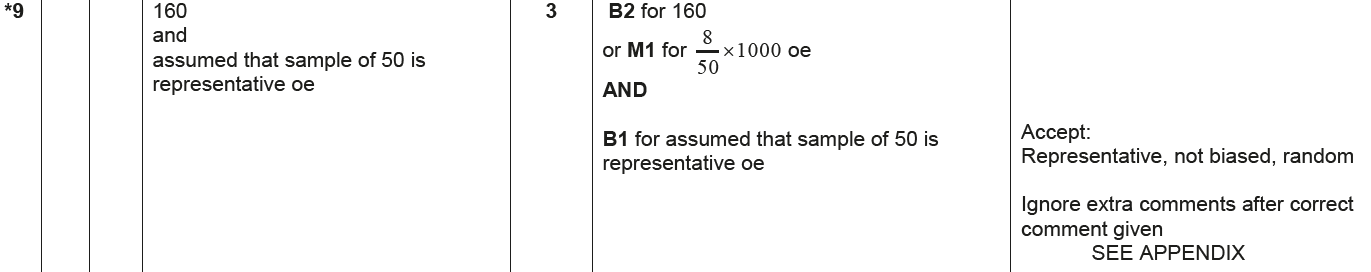 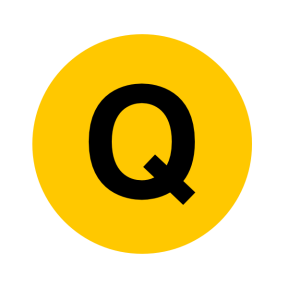 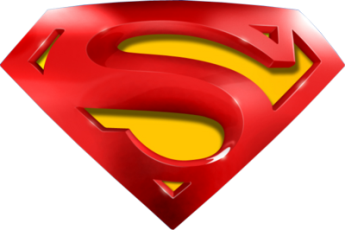 June 2017 2H Q9
Basic Probability
A Exemplar responses
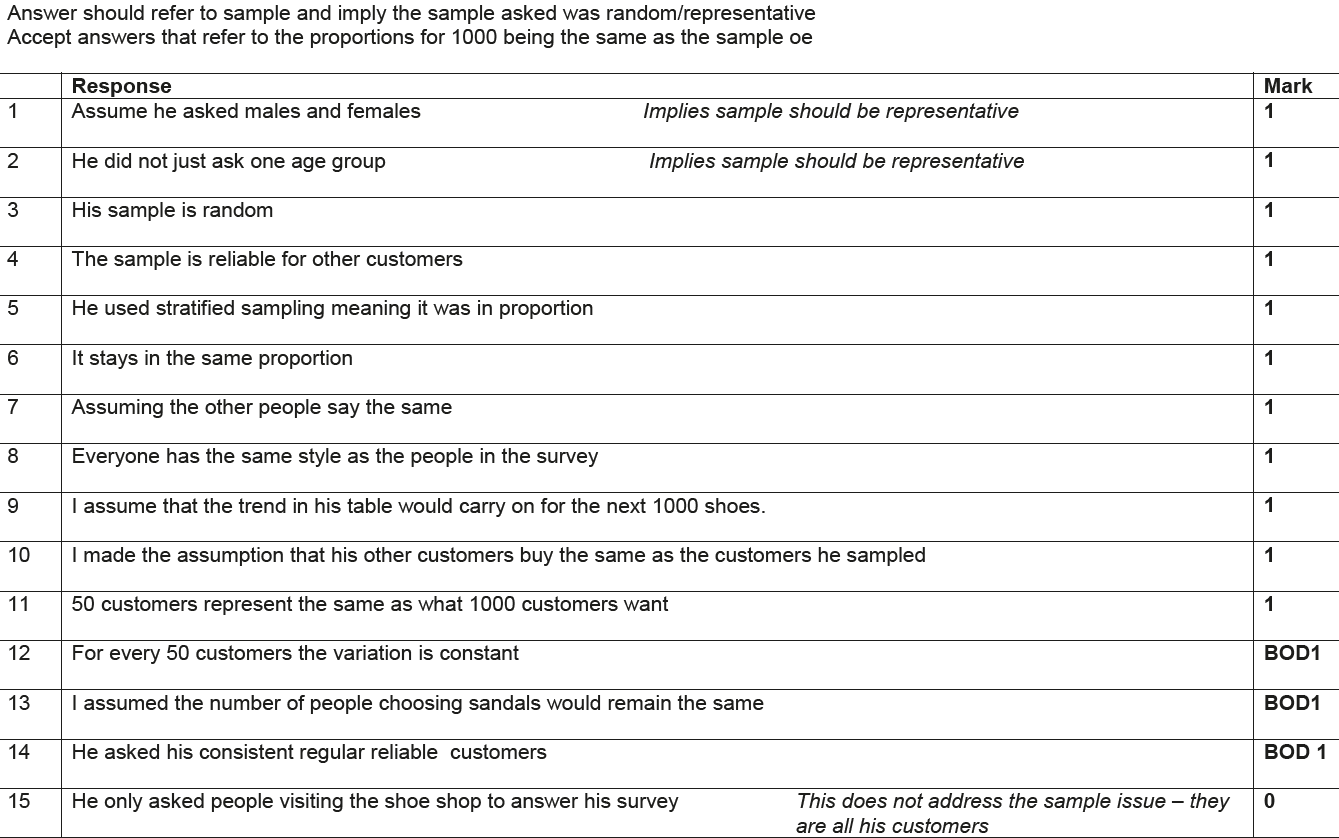 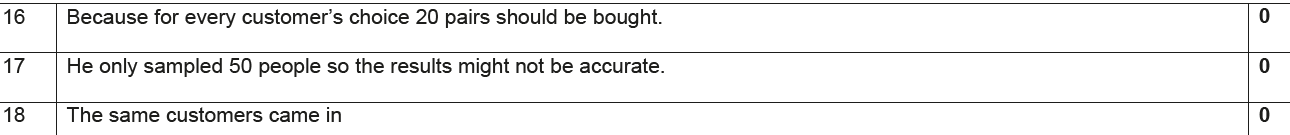 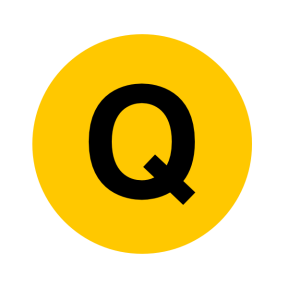 Nov 2017 1H Q1
Basic Probability
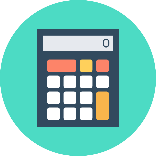 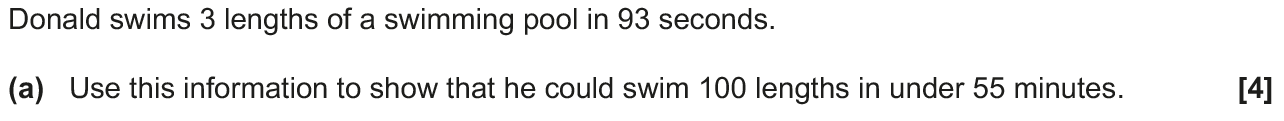 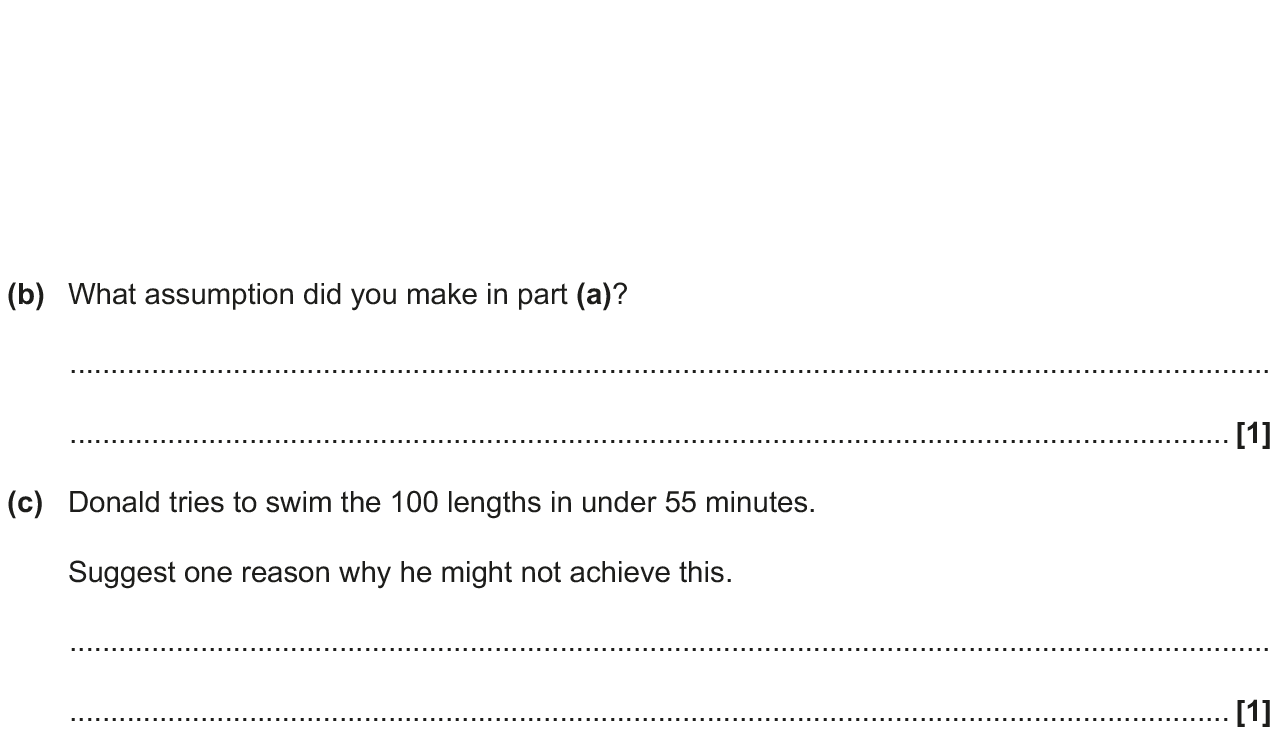 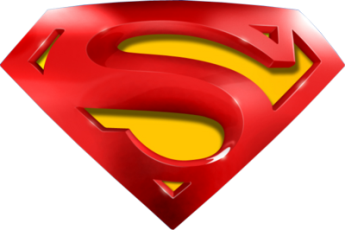 Nov 2017 1H Q1
Basic Probability
A
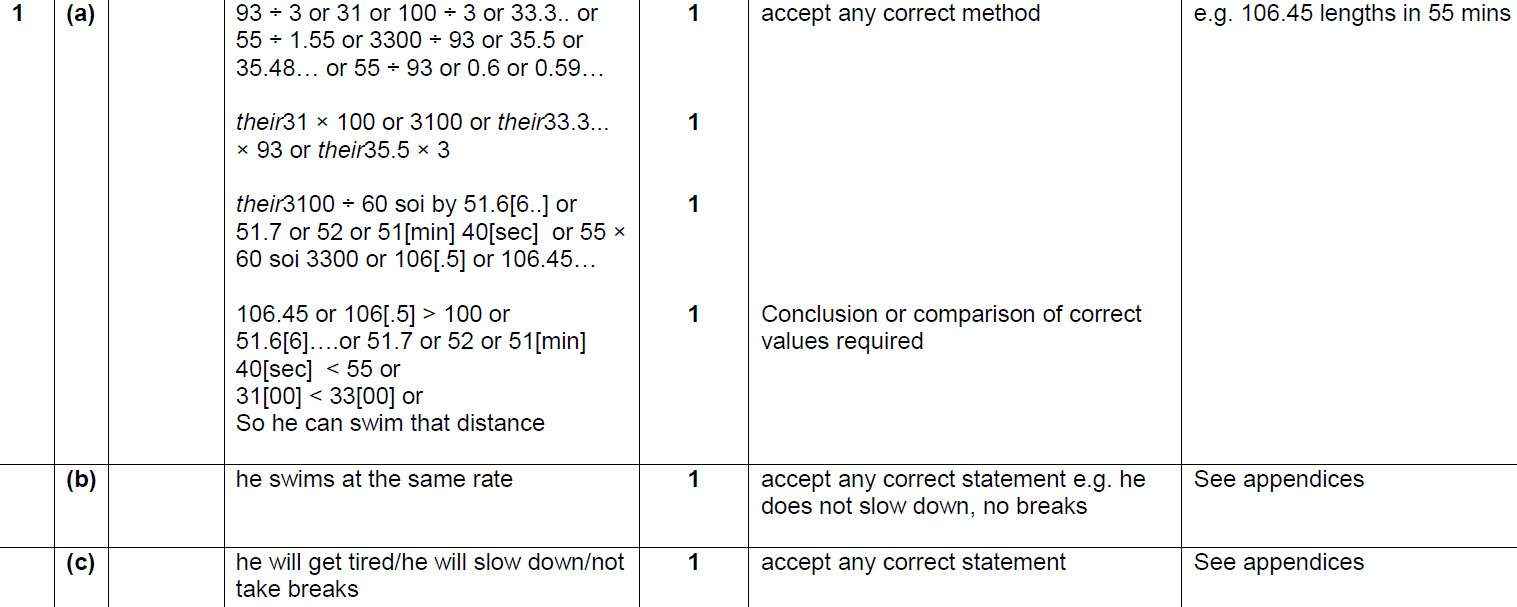 B
C
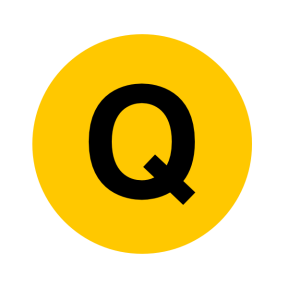 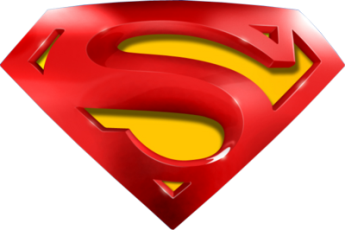 Nov 2017 1H Q1
Basic Probability
B Exemplar responses
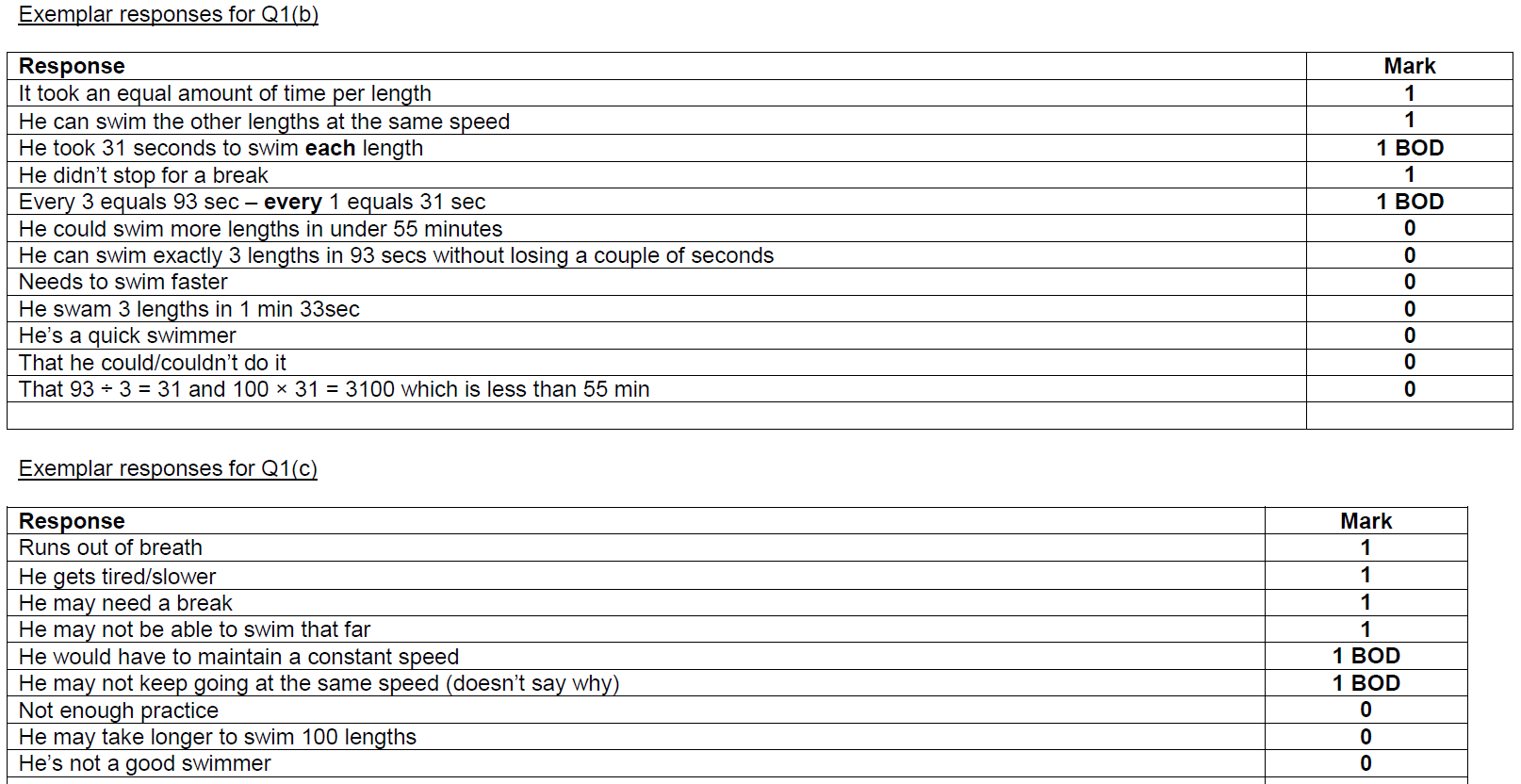 C Exemplar responses
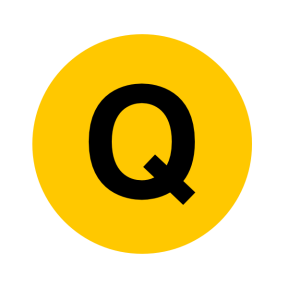 Nov 2017 3H Q4
Basic Probability
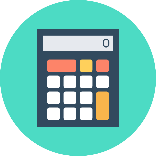 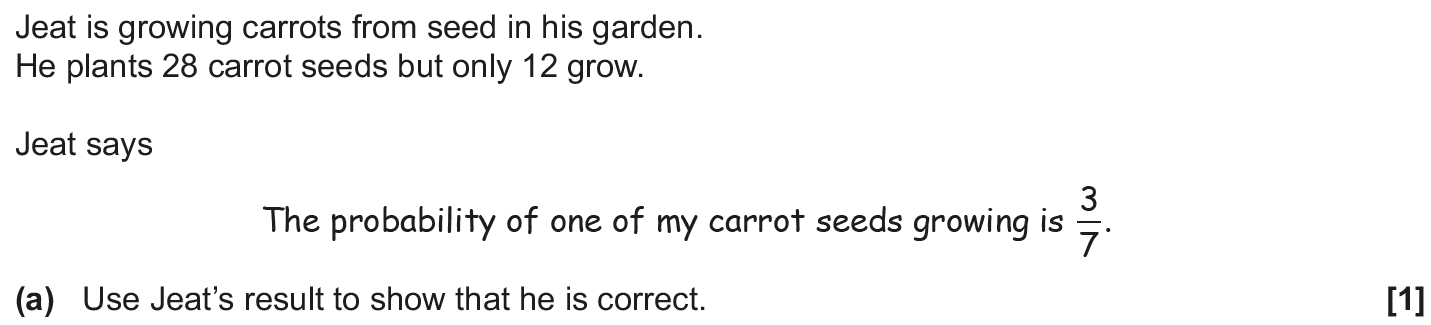 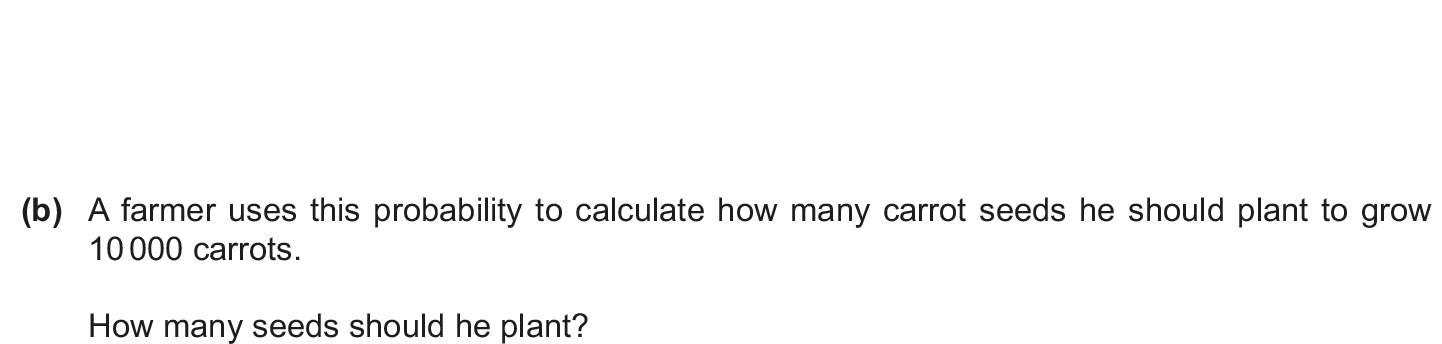 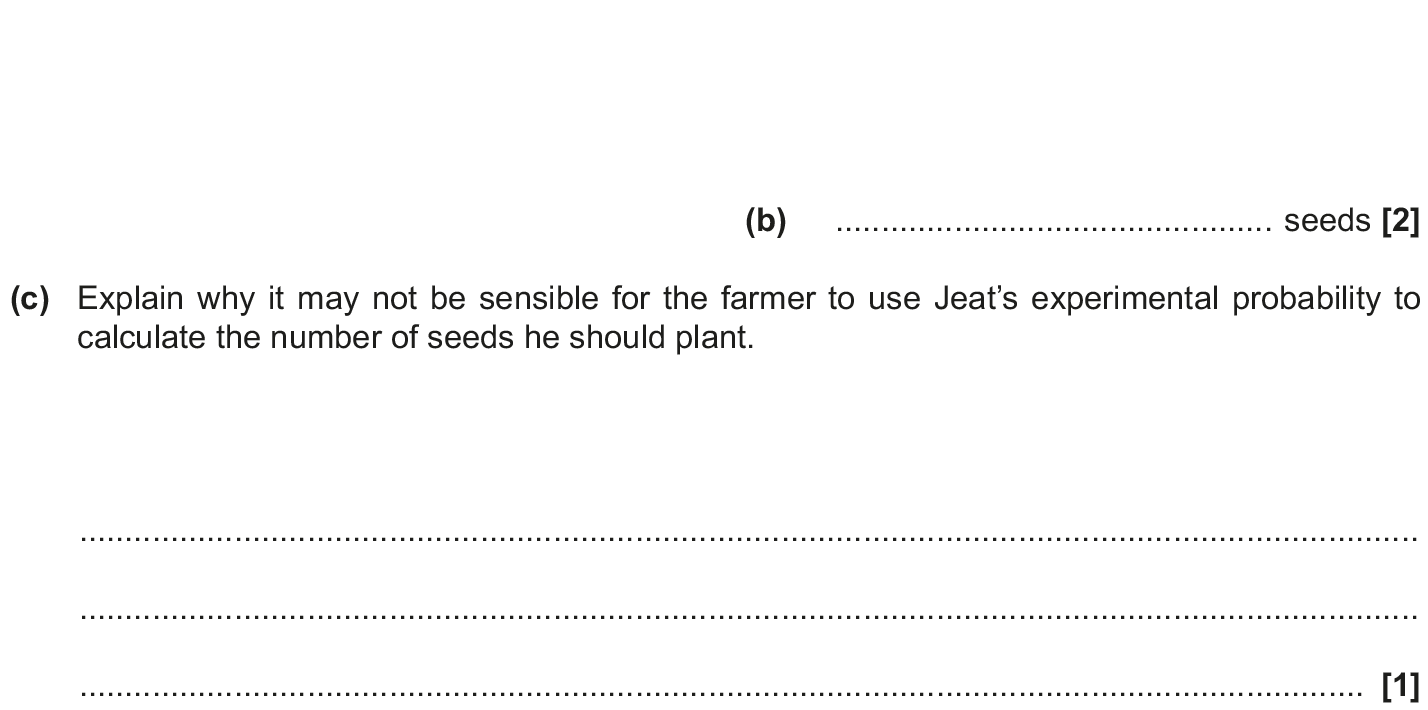 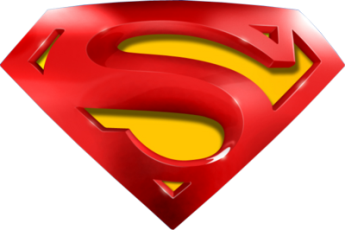 Nov 2017 3H Q4
Basic Probability
A
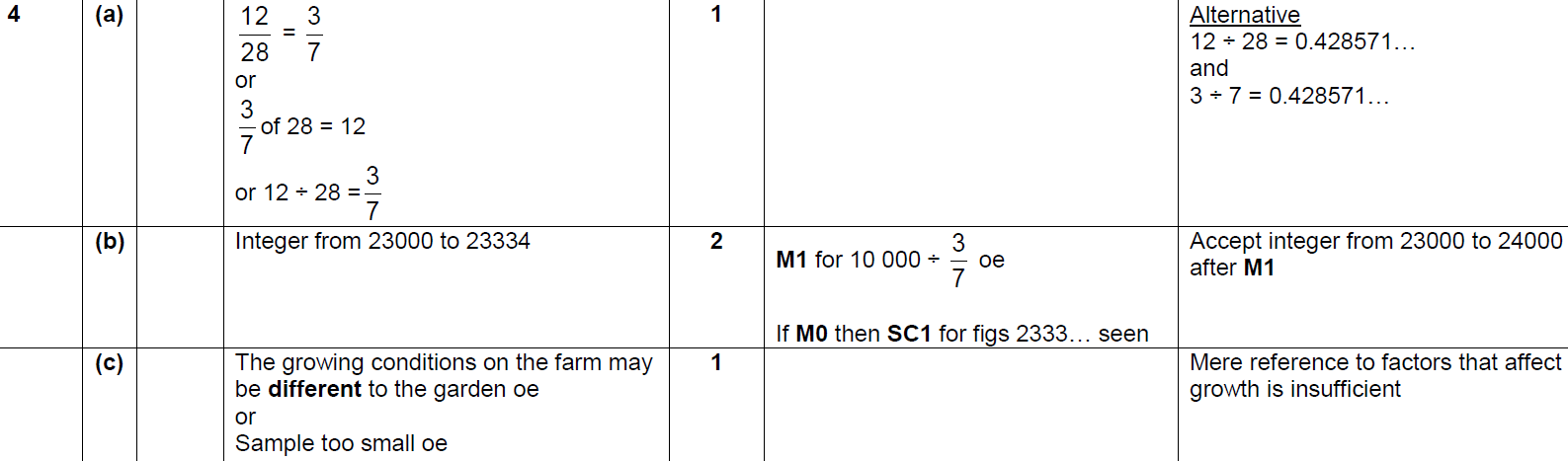 B
C
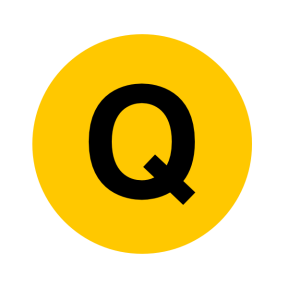 June 2018 2H Q5
Basic Probability
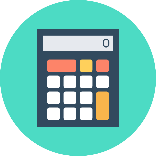 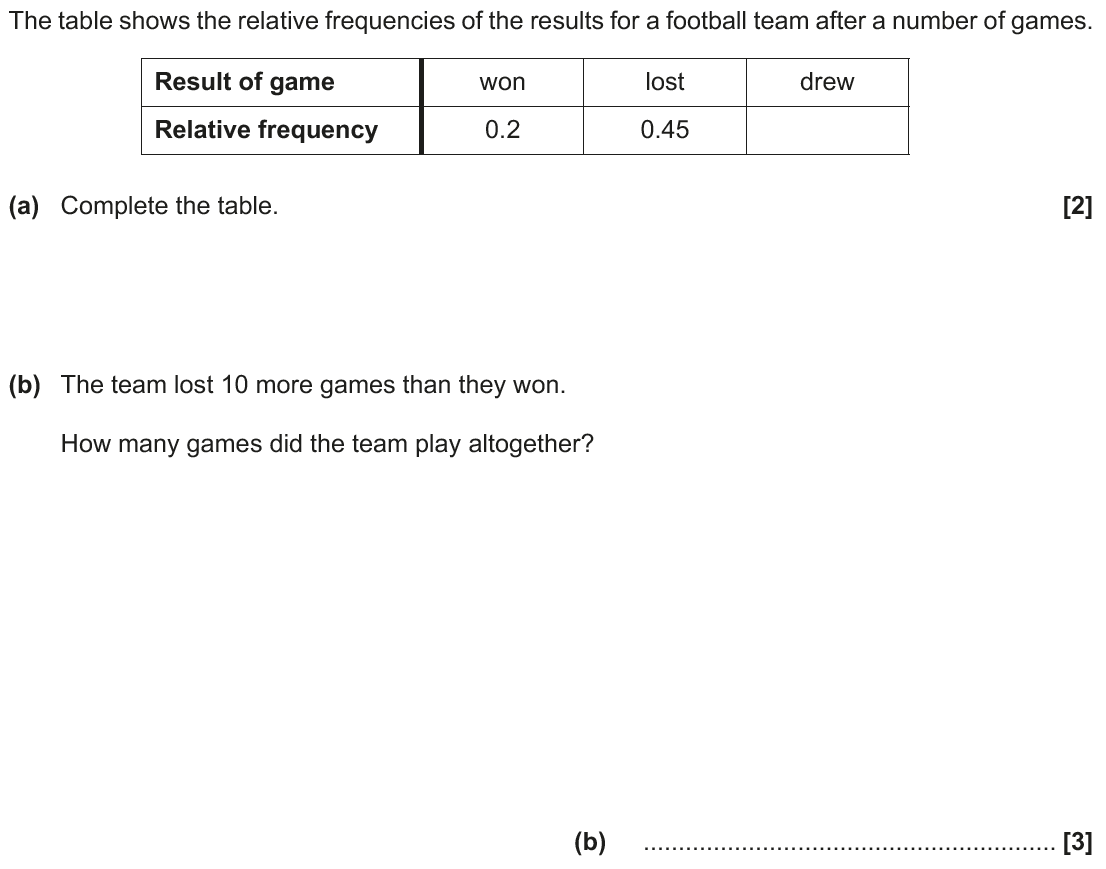 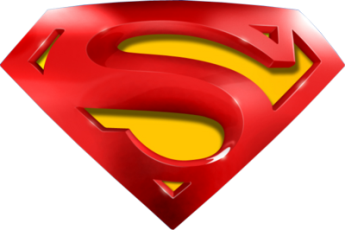 June 2018 2H Q5
Basic Probability
A
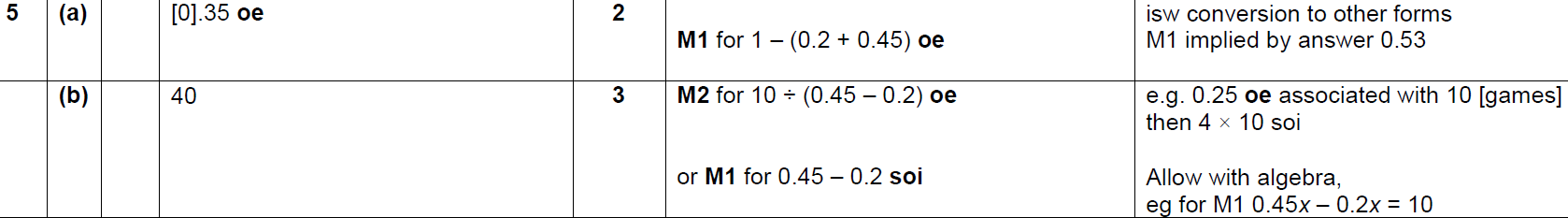 B
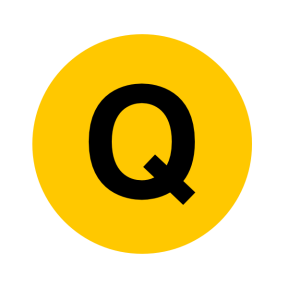 Nov 2018 3H Q7
Basic Probability
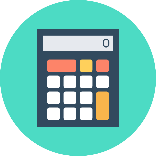 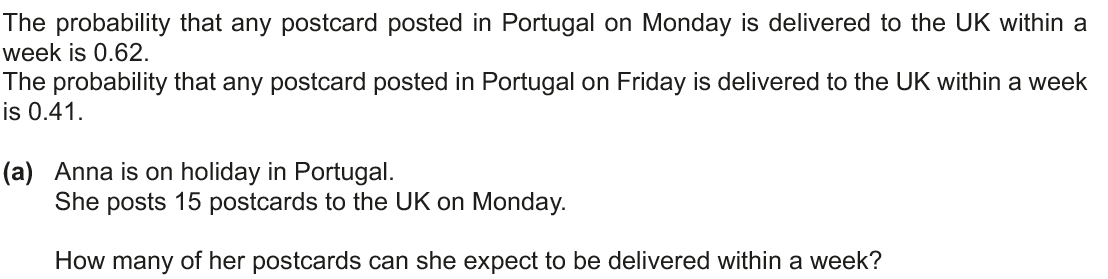 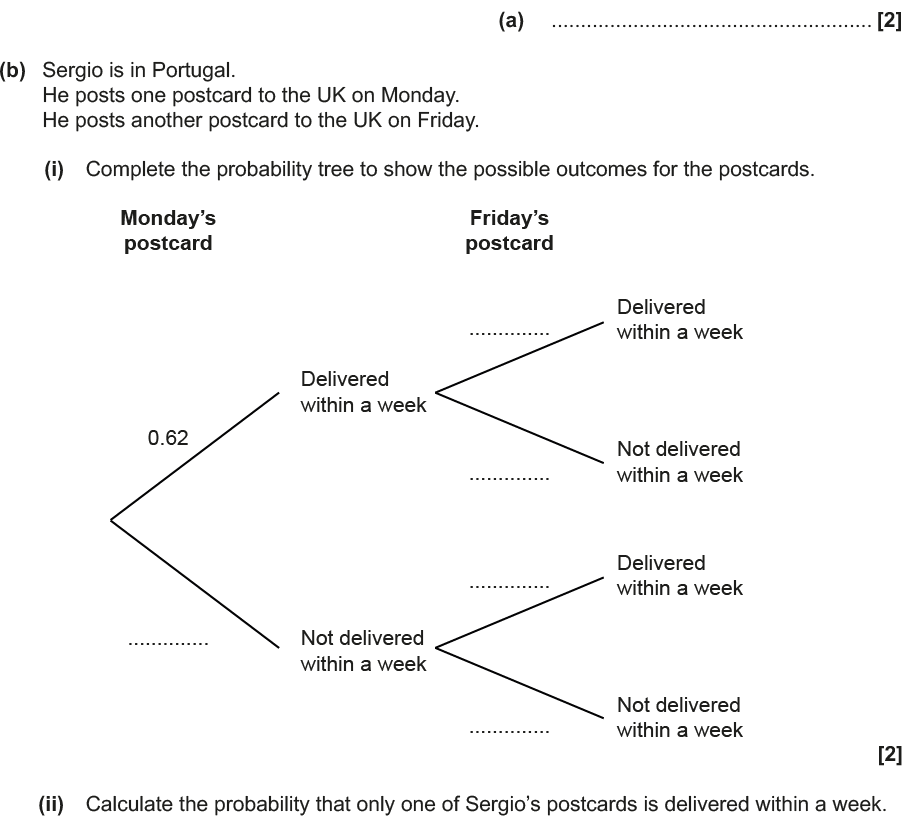 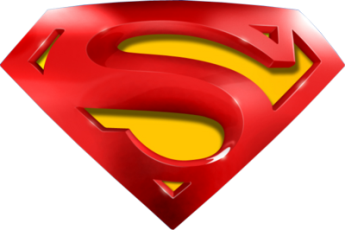 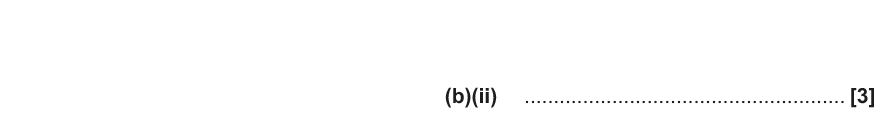 Nov 2018 3H Q7
Basic Probability
A
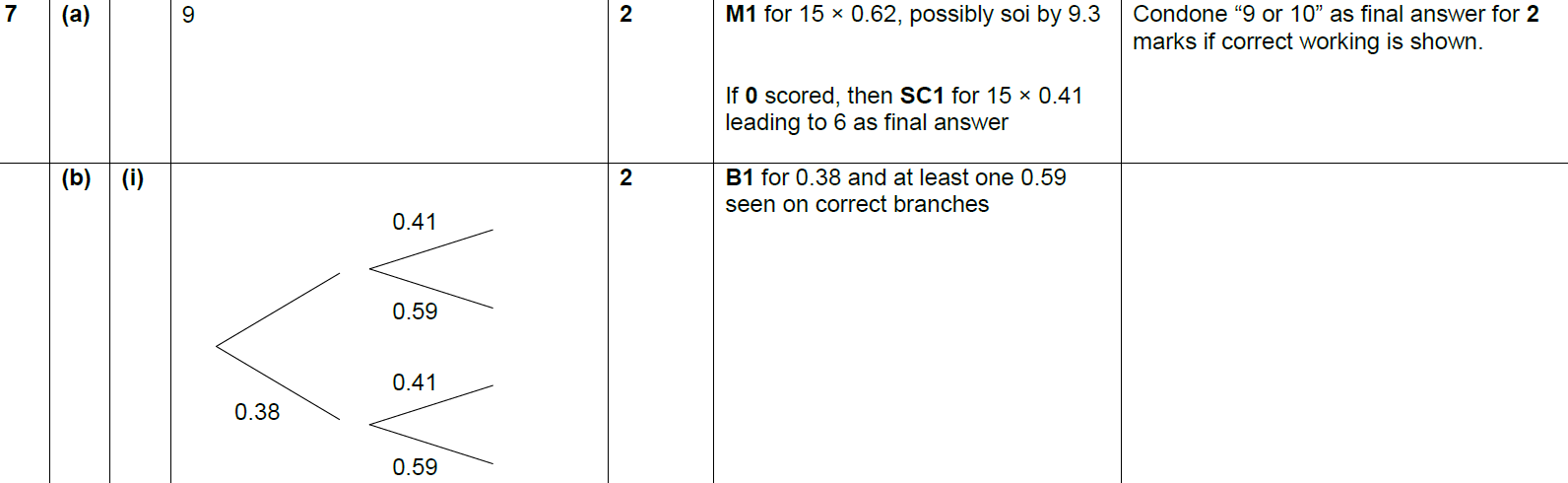 B (i)
B (ii)
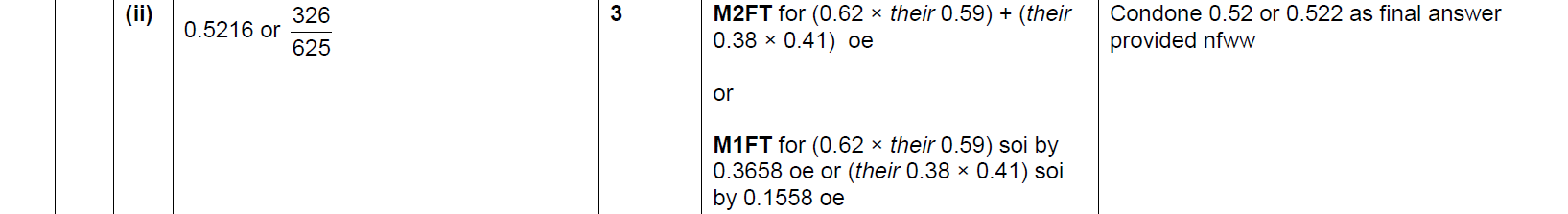 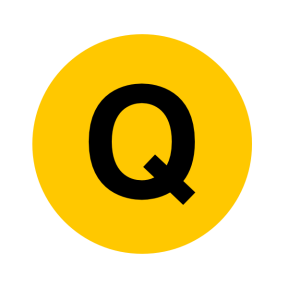